Mountfort K
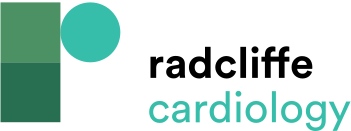 Figure 1: Management of Bleeding in Patients Taking New Oral Anticoagulants
Citation: Arrhythmia & Electrophysiology Review 2013;2(2):115-9
https://doi.org/10.15420/aer.2013.2.2.115
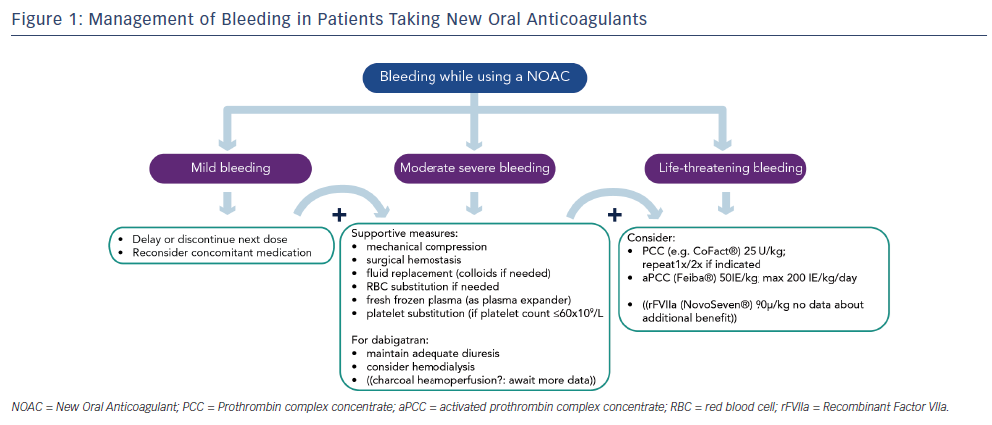